Фестиваль народного единства«Заветы Минина и Пожарского»направление Дружный Нижний
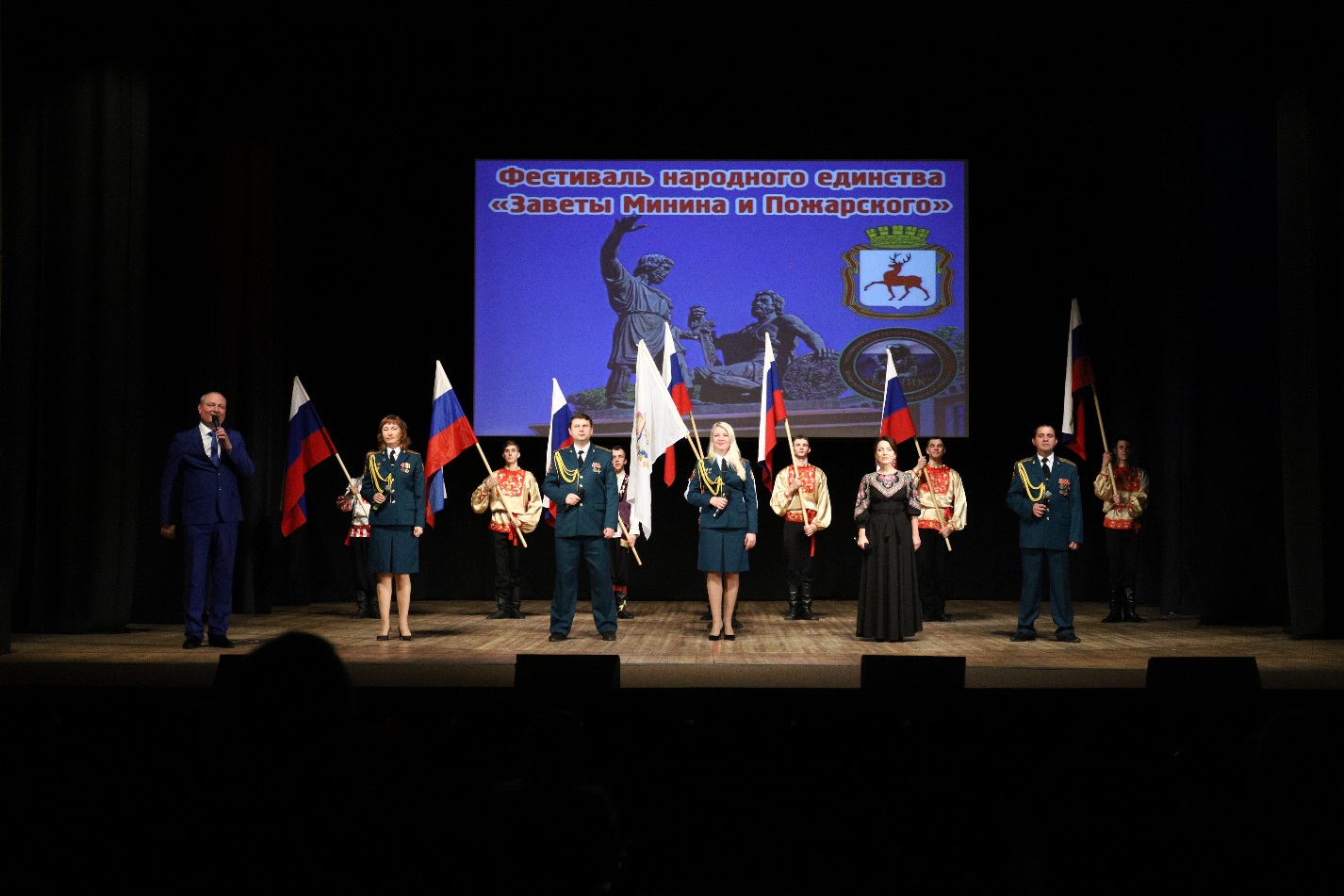 Нижегородской региональной общественной организацией социальной адаптации ветеранов боевых действий «Ратник» 21 ноября 2022 года в ДК Железнодорожников была организована культурно-патриотическая акция - Фестиваль народного единства «Заветы Минина и Пожарского», который собрал более 700 зрителей из числа представителей национальных диаспор, национально-культурных объединений, ветеранов боевых действий и представителей молодого поколения будущих защитников Отечества – это юнармейцы, кадеты, воспитанники военно-патриотических клубов и педагогов образовательных учреждений, целью которой было объединение жителей города Нижнего Новгорода для защиты государственных интересов и духовно-нравственных ценностей народов России.
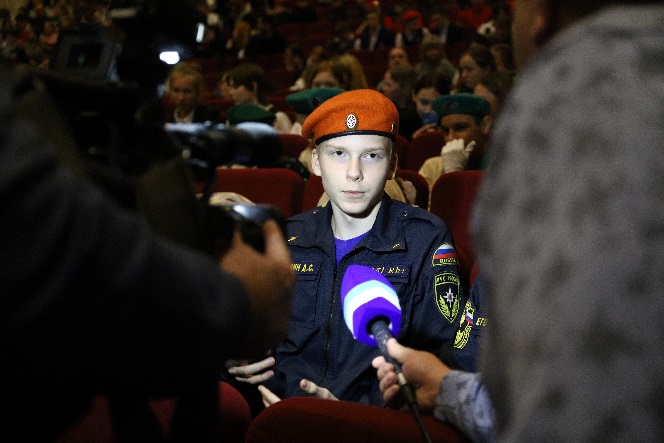 Началась культурно-патриотическая программа фестиваля с  Театрализованной зарисовки об исторической  роли нижегородского ополчения в освободительной борьбе с польско-литовскими захватчиками.
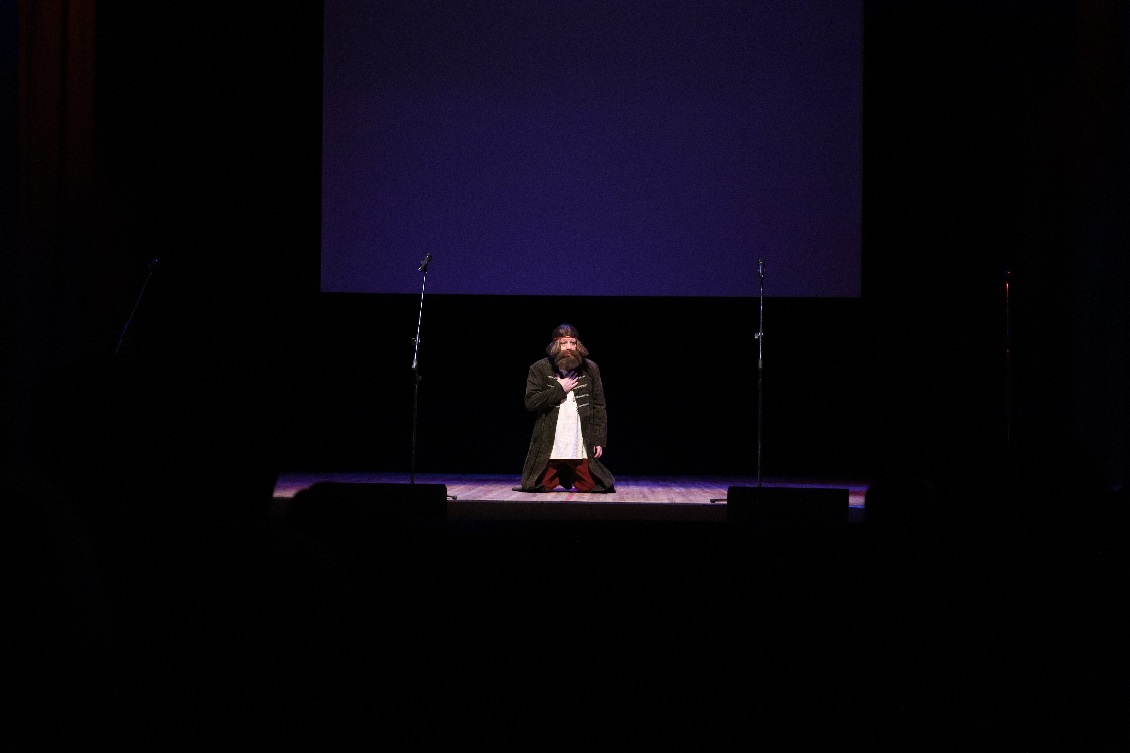 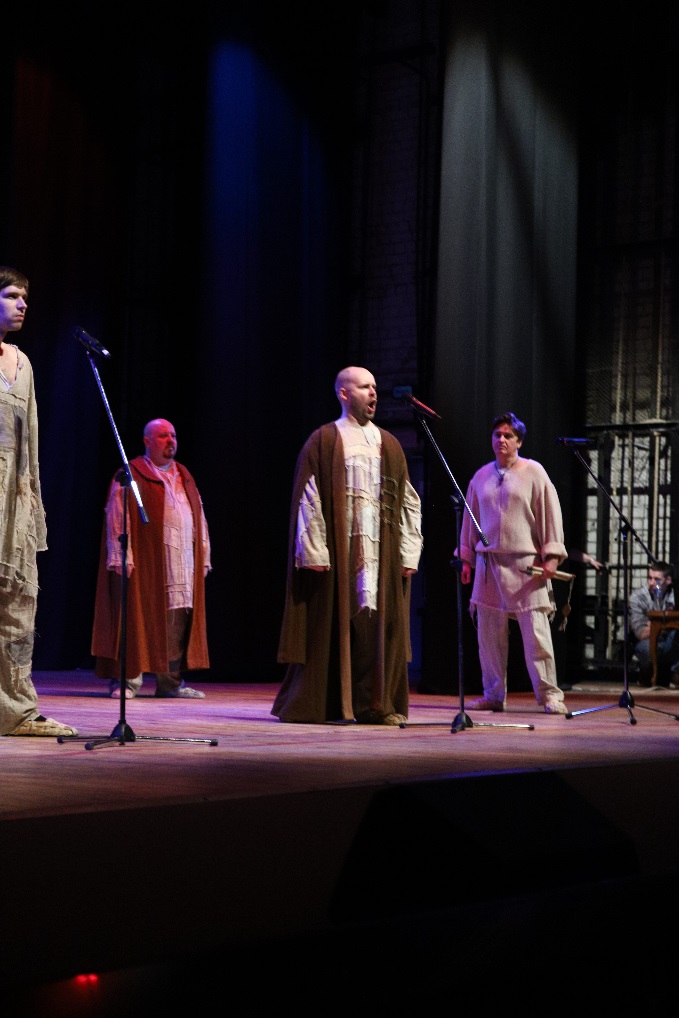 Кульминация театрализованного пролога  - обращение к народу Минина
Театр “Вера”
С приветственным словом к собравшимся обратились
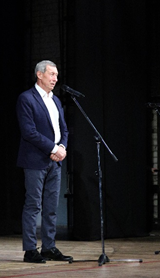 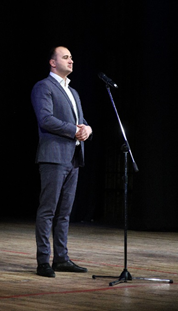 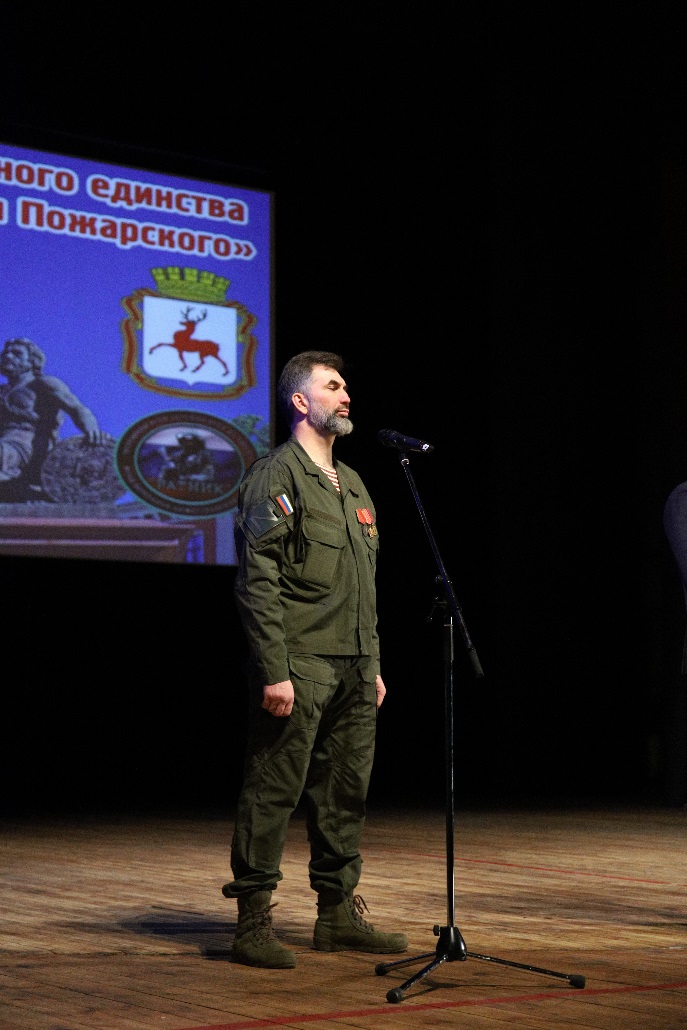 Директор департамента социальных коммуникаций и молодёжной политики администрации города
Нижнего Новгорода 
Штоян Артур Варужанович
Член общественной палаты города 
Нижнего Новгорода 
Горин Сергей Александрович
Председатель НРОО «РАТНИК», Член общественной палаты города Нижнего Новгорода 
Тараканов Михаил Львович
В своих приветствиях вступающие напомнили о том, что с 4 ноября 2005 года в Российской Федерации установлен государственный праздник — День народного единства. День народного единства — это ярчайший пример объединения всех народов России для спасения нашего государства. Данные важнейшие события в истории России тесно связаны с Нижним Новгородом, поскольку Нижегородцы — земский староста Козьма Минин и призванный в качестве военачальника князь Пожарский создали ополчение, которое и освободило Москву от захватчиков. На борьбу с захватчиками поднялись все народы нашего многонационального государства. Все вместе, купно за едино! Всем миром и всем народом!
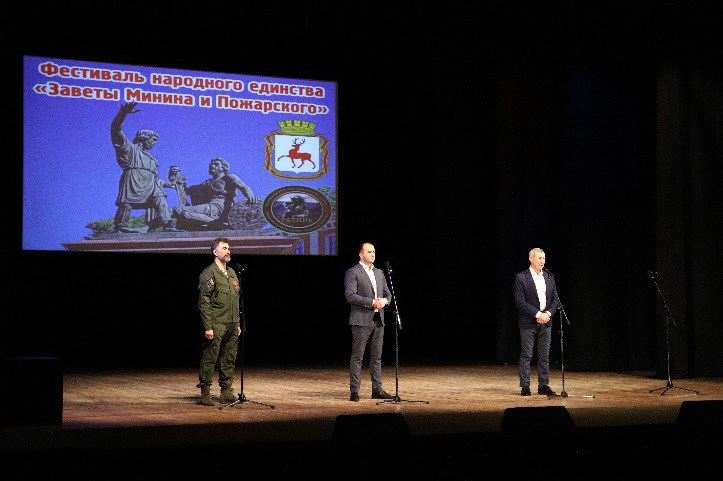 Далее в культурно патриотической программе фестиваля поочерёдно выступили коллективы национально – культурных автономий народов, проживающих в Нижнем Новгороде-Областная общественная организация "Нижегородская Армянская Община";-Общественная организация "Местная национально-культурная автономия Азербайджанцев города Нижнего Новгорода";-Общественная организация "Региональная национально-культурная автономия Татар Нижегородской области";-Коллектив "Дух Кавказа", представляющий национальность - Езиды.
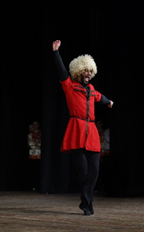 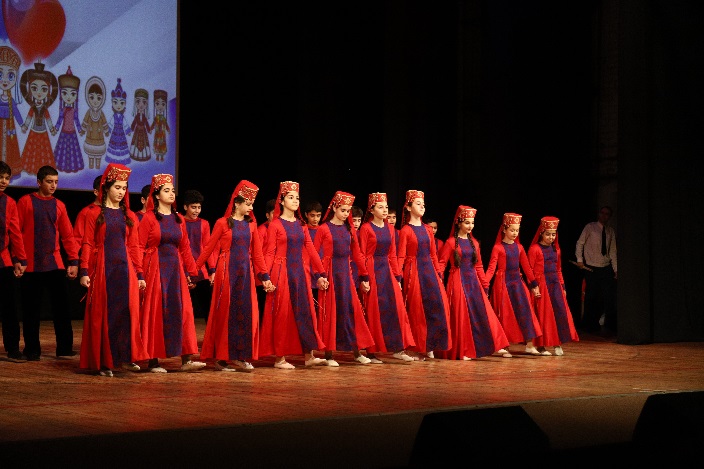 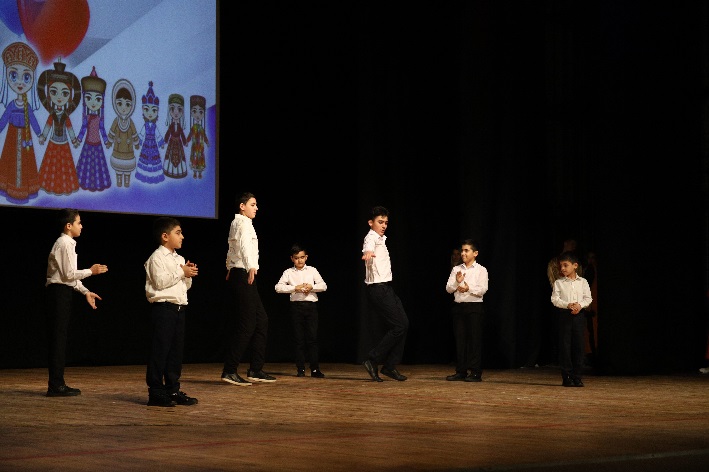 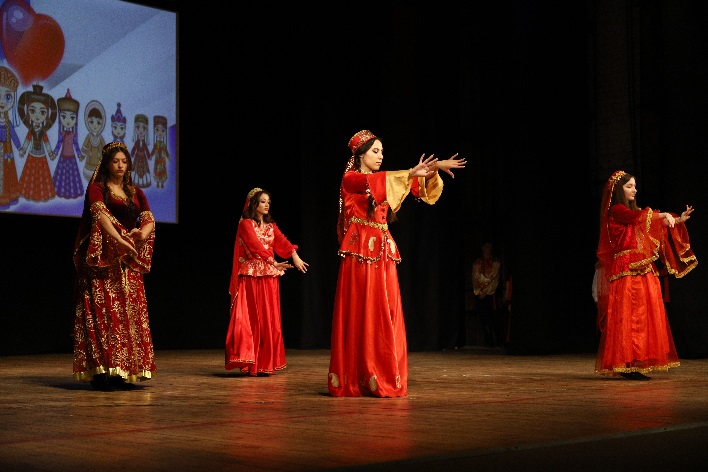 Ансамбль песни и пляски Приволжского округа Росгвардии
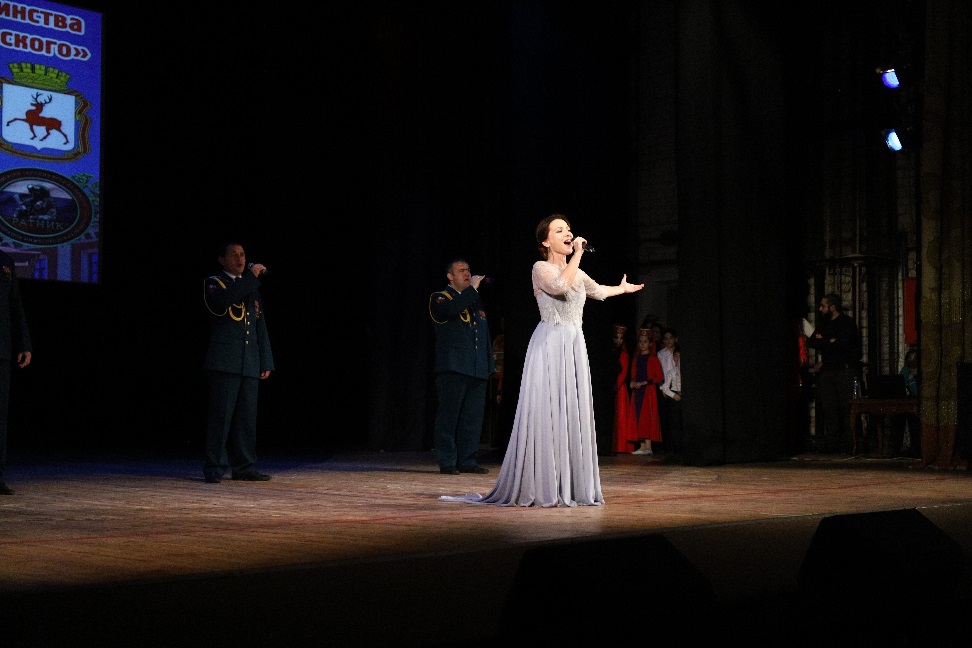 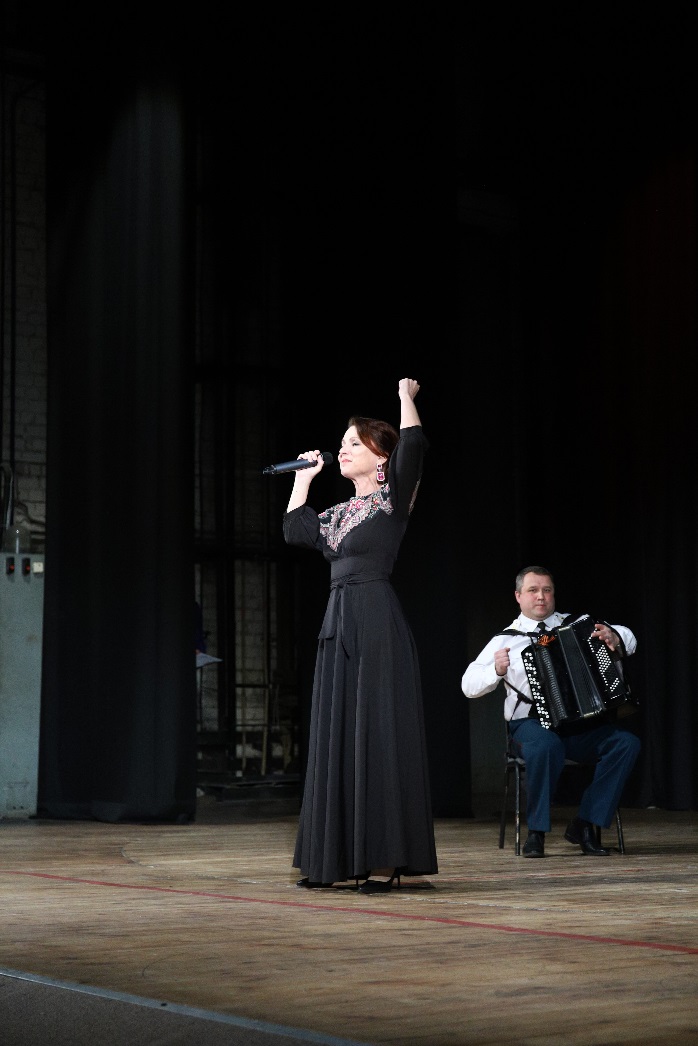 Танцы народов Поволжья
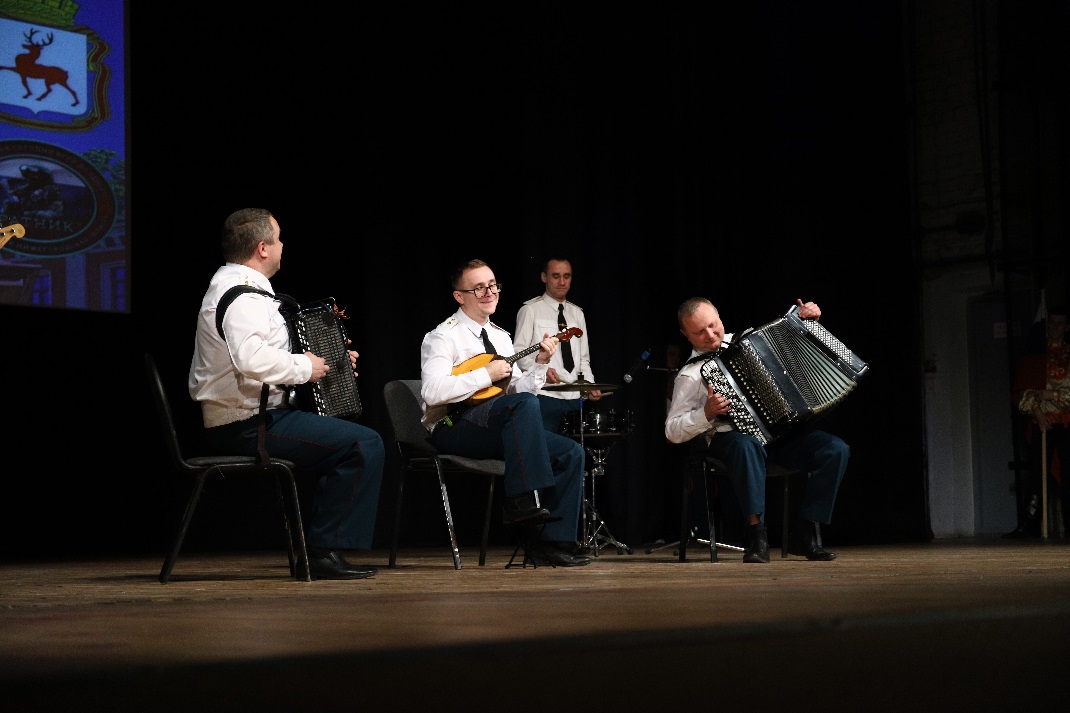 Лауреат Всероссийских конкурсов, автор и исполнитель собственных произведений            Сергей Шахин.
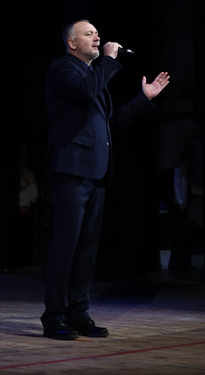 Таким образом культурно-патриотическая программа фестиваля, была построена, как связующая нить поколений защитников Отечества, начиная со времен героических земляков - Минина и Пожарского, и заканчивая героями нашего времени, выполняющими боевые задачи в рамках Специальной военной операции по защите наших соотечественников на Донбассе и освобождённых территорий, присоединившихся к Российской Федерации.
В конце мероприятия были вручены благодарственные письма почётным гостям и участником мероприятия
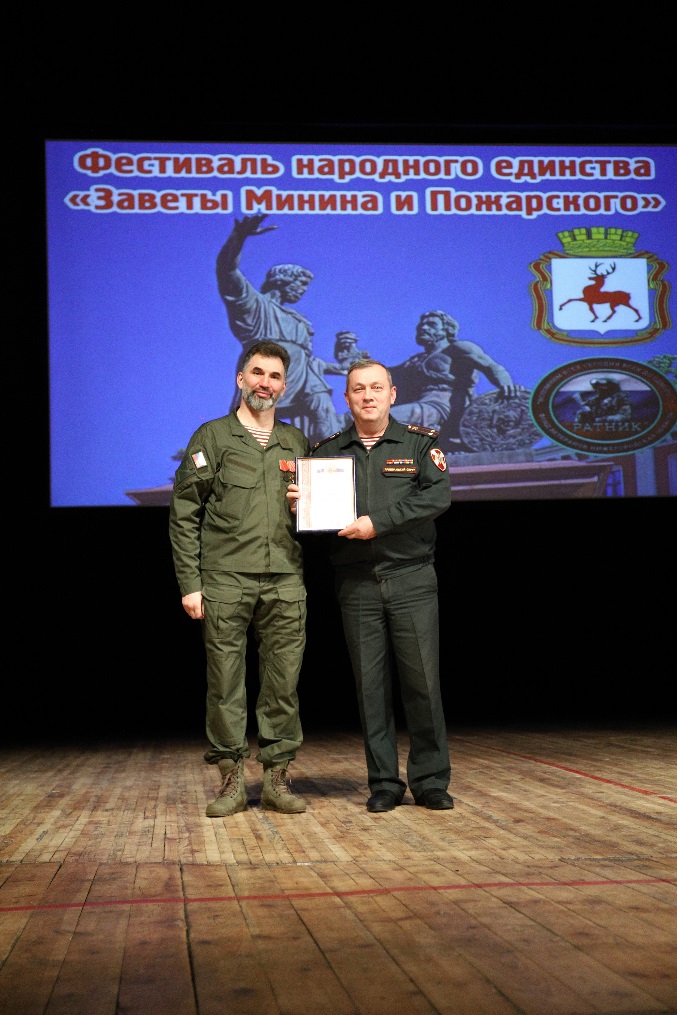 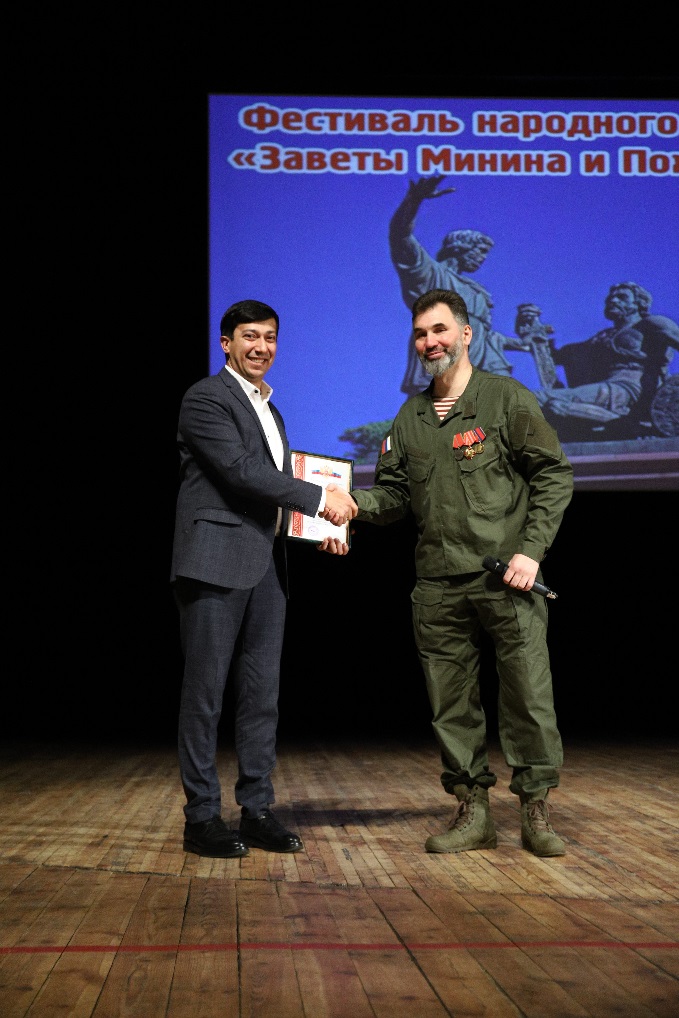 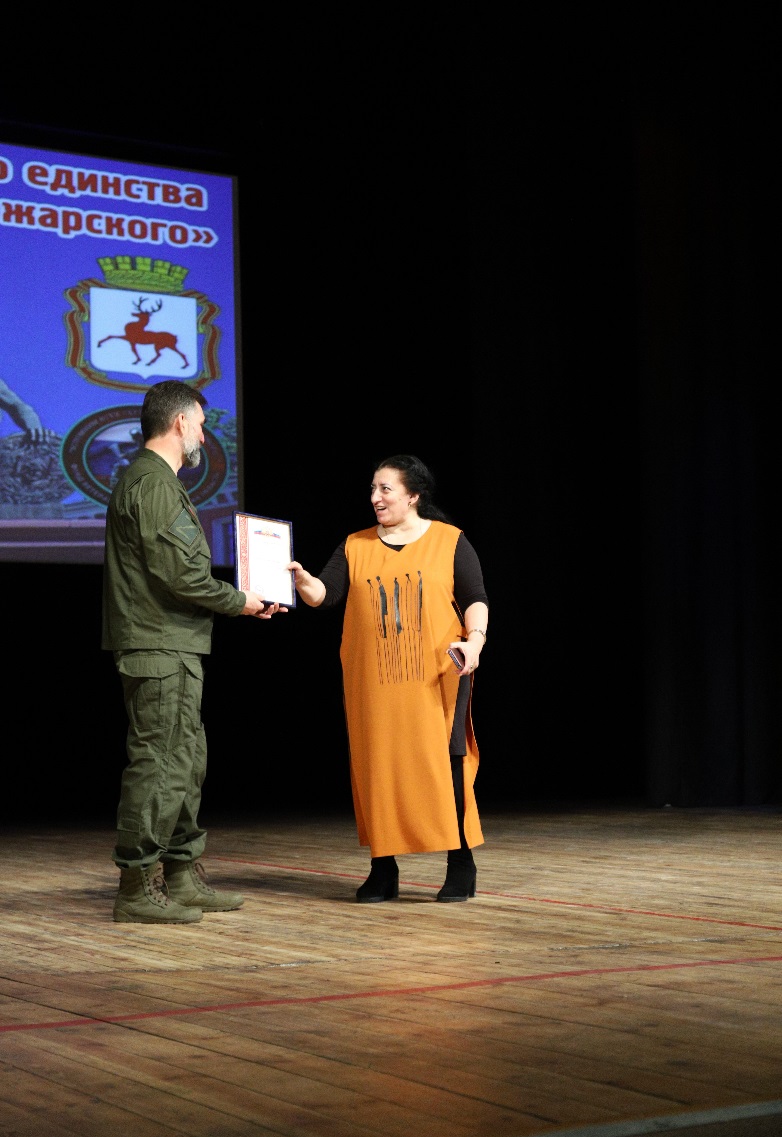 ИТОГИ
Цель проекта – объединение жителей города Нижнего Новгорода для поддержки и защиты государственных интересов и духовно-нравственных ценностей народов России  - достигнута.

Задачи проекта по организации проведению Фестиваля выполнены.

Количественные и качественные показатели достигнуты.
В фестивале  народного единства «Заветы Минина и Пожарского» приняли участи  700 человек – представителей национальных диаспор и национально-культурных объединений Нижнего Новгорода, а также молодежь- будущие защитники Отечества, которым была рассказана и показана история  Мининского ополчения, которое привело к победе над захватчиками в 1612 году, благодаря сплочению народа.
Благодарим   за    внимание!